Unit of Study: Home and Identity
By: Guadalupe Rodriguez Quevedo
ENG 112B
Rationale:
Everybody has their own definition of home. 
Regardless of how each person defines their “home”, it is crucial to understand how homes play a big role in defining who we are and our identities.
Not just is it crucial for students to explore their own identities, but it is also beneficial for them to learn about other students’ identities in hopes of cultivating empathy and understanding.
Central Text: Their Eyes Were Watching God   by Zora Neale Hurston
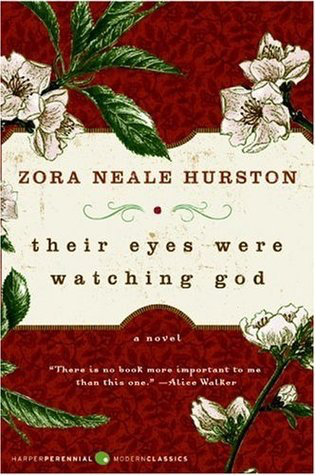 Hurston’s novel follows Janie Crawford as she moves from home to home trying to figure out where she fits in and who she is.
Companion Text: The House on Mango Street by Sandra Cisneros
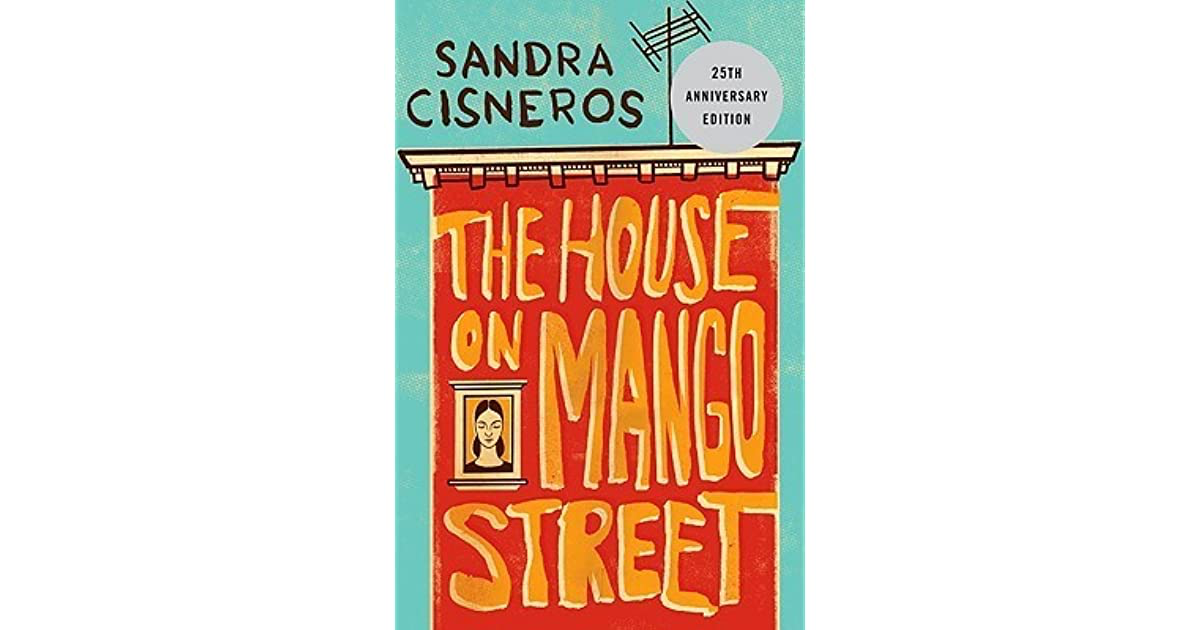 Series of vignettes

This book follows Esperanza’s experience with growing up in Chicago and figuring out who she is as she starts entering young adulthood.
INTO the Unit: Week 1
01
“What does home mean to you? 0-100” video
-After watching the video and participating in the class discussion, students will use a bubble map to define what home means to them.
02
Give a lecture on what “home” means and how important it is in building who we are while also learning about the social injustices of the housing crisis
-Students will watch CBS News video “Housing discrimination causes generational wealth gap between White and Black Americans”
THROUGH the Unit: Weeks 2-5
5 pages of TEWWG will be read in class at the beginning

Daily journal prompts

Novel map in which students will keep track of Janie’s moves 

Character chart that defines inner & outer traits using quotes from novel

Analytical essay on TEWWG in which students will closely analyze how Janie’s different home environments change her identity.
THROUGH the Unit: Weeks 2-5
Students will mostly read The House on Mango Street on their own, but there are a few vignettes we will closely analyze in class.

“My Name” will be closely analyzed and students will recreate their own versions of this vignette.

They will do research on their names by asking parents/guardians for more information.

This will also be accompanied by a short narrative essay. They will write about their home and identity.
BEYOND the Unit: Week 6
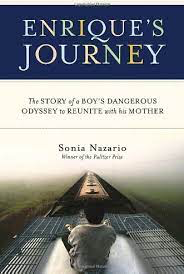 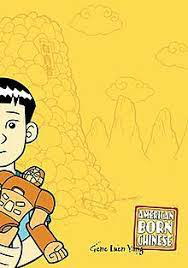 Book Club Groups 
-groups pick 1 of 4 novel options

Groups will complete 2 10 minute audio recordings in which they talk about their novel

I will be providing them inquiry questions, but they have the freedom of choosing to use them.

As a group, they will create a mini presentation about their novel.
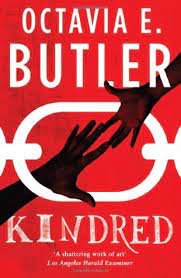 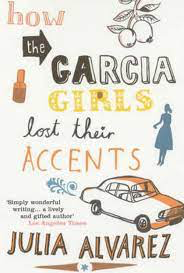 THE END